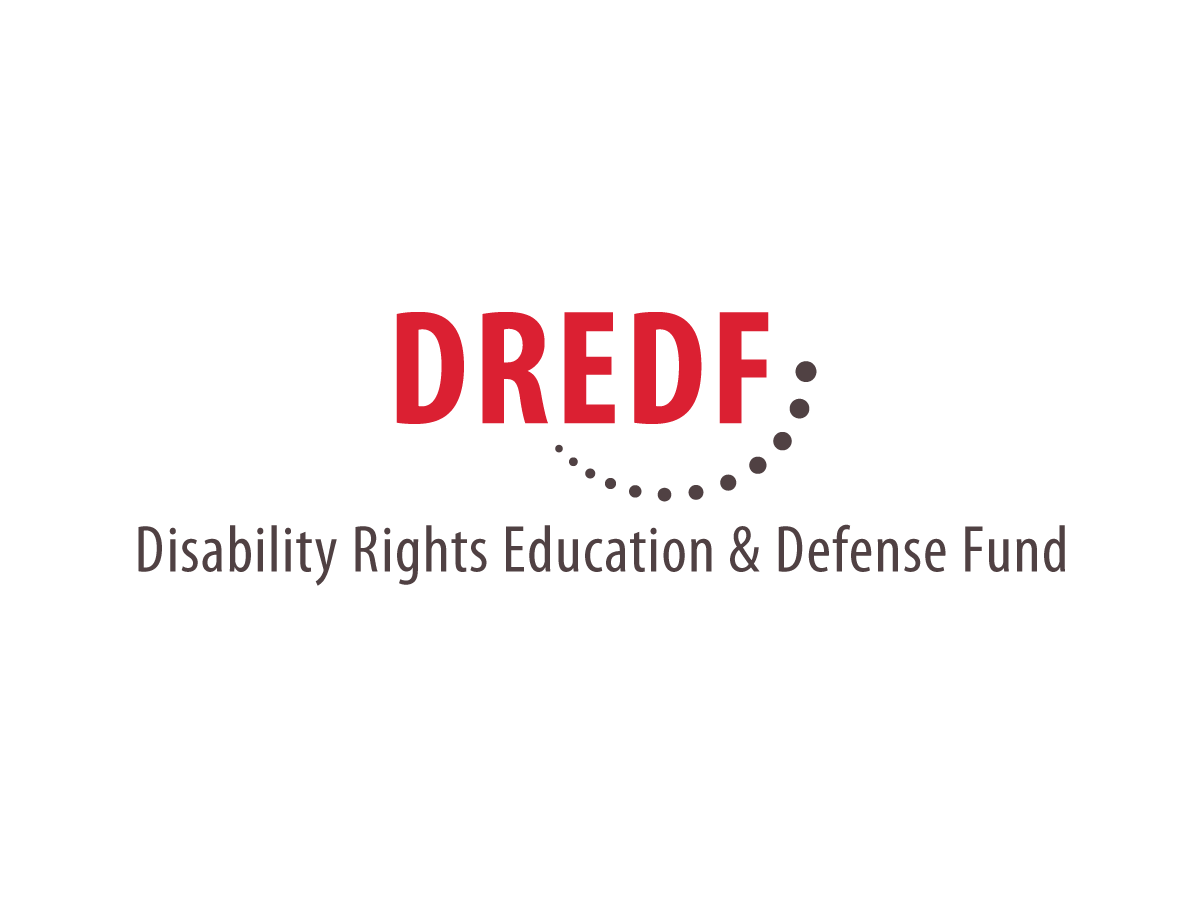 Promising Practices: Collaborations BetweenIndependent Living Centers, ADRCs, Area Agencies on Aging, Managed Care Plans, Health Care Providers, and Other PartnersAugust 27, 20151:30 – 2:45 PM Pacific Time
Welcome – Housekeeping
To access captioning: 
For MAC users
click on Media Viewer in the lower right hand corner
For WINDOWS users
click on Media Viewer in the upper right hand corner
2
Windows Closed Captioning in Media Viewer
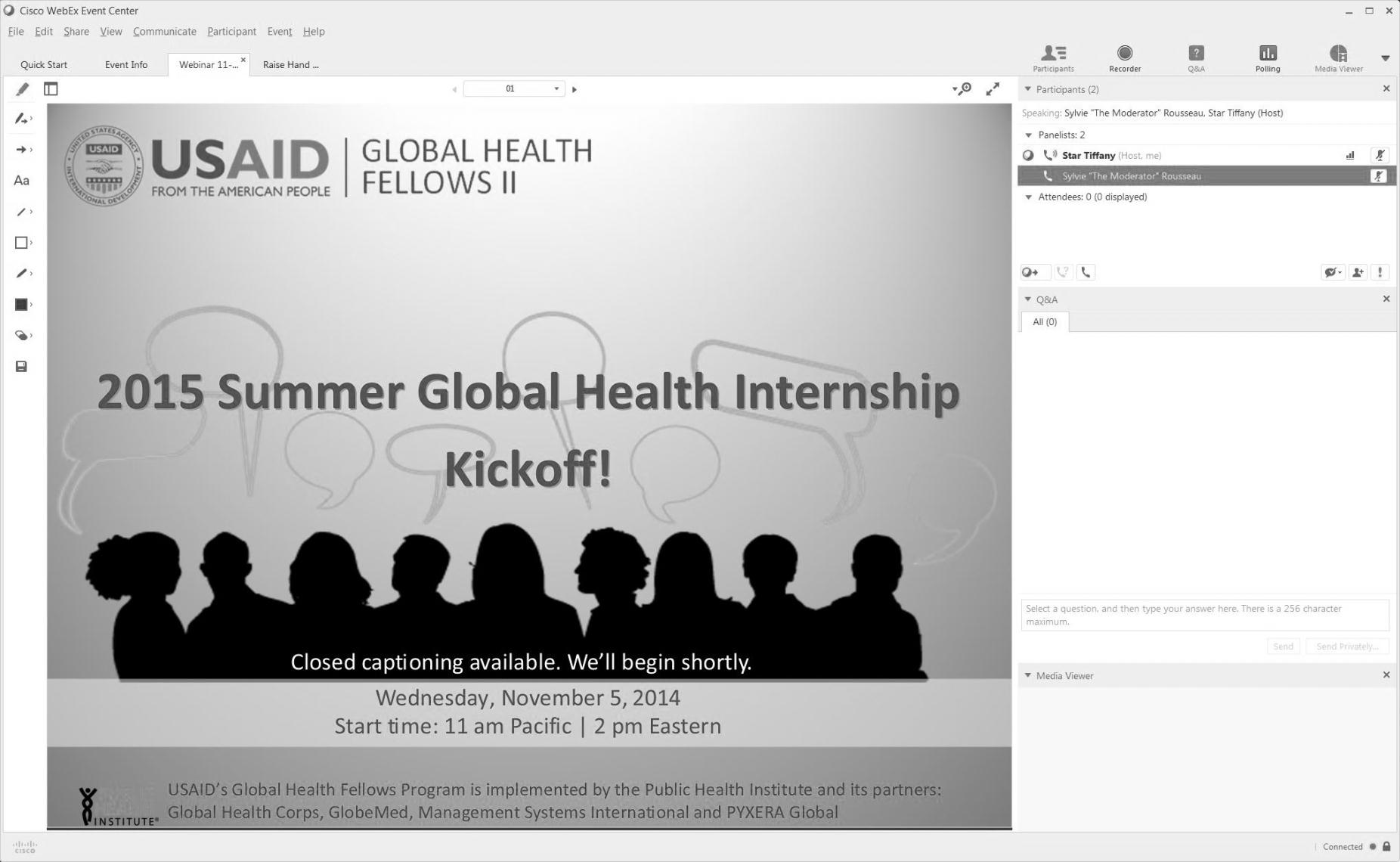 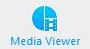 Closed captioning is available in Media Viewer.

You can read a transcript of the Web Forum in real time!
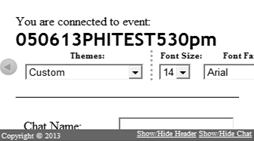 [Speaker Notes: PLEASE NOTE that a transcript of the spoken content will be available after the webinar. Also, there will be a recording. Both will be available for download at www.ghfp.net about a week after the webinar.]
Windows Closed Captioning in Media Viewer
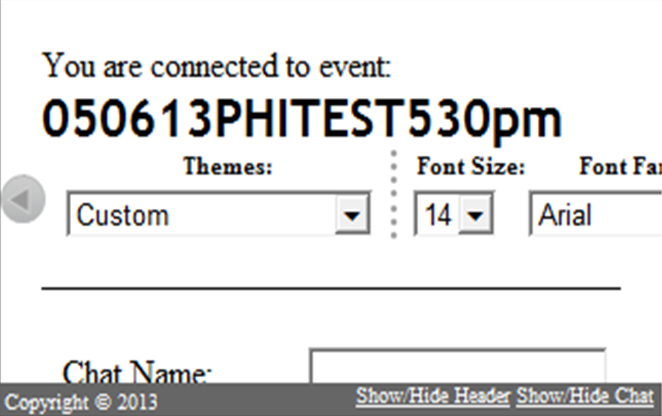 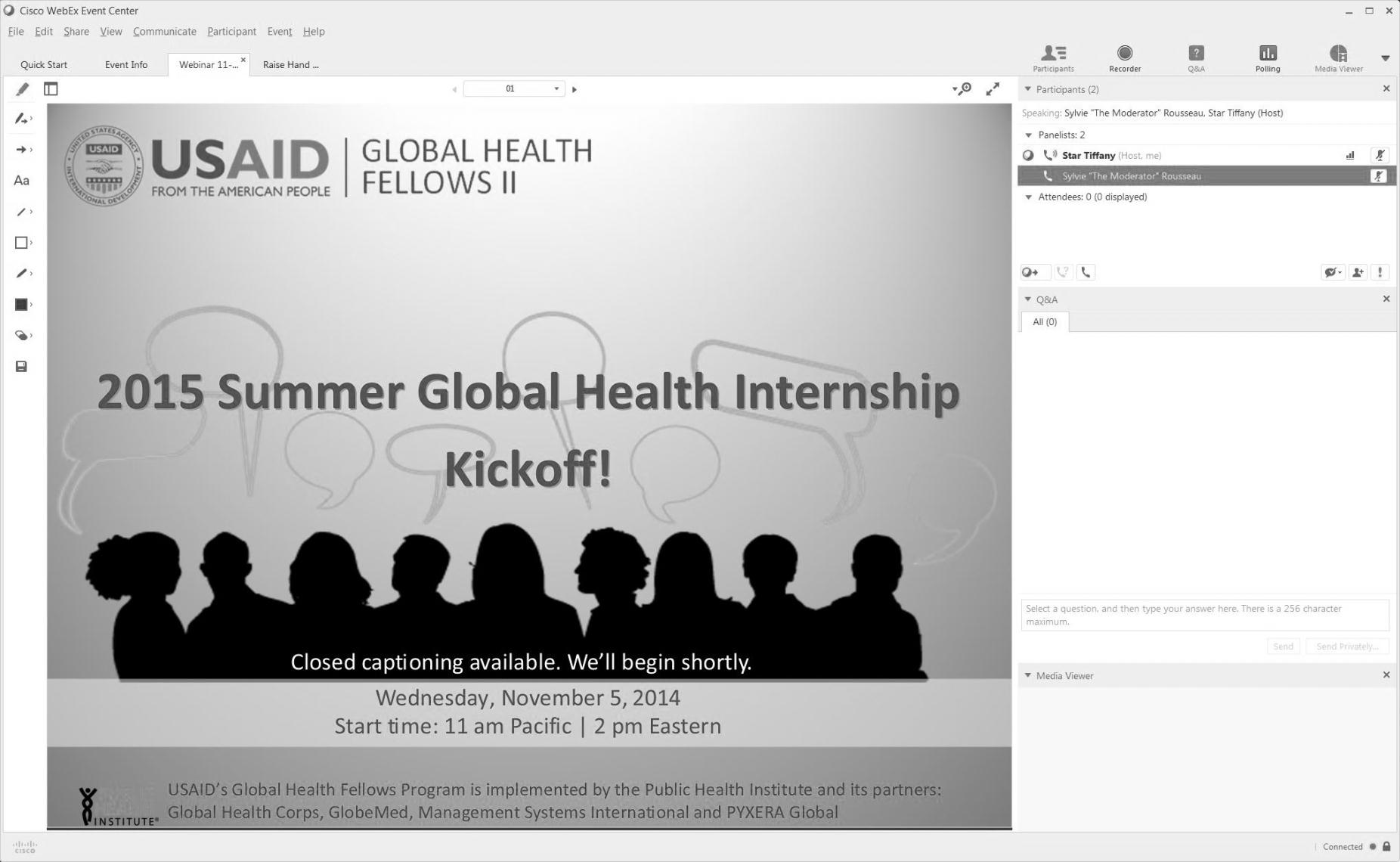 On the bottom right corner of your screen, click Show/Hide Header.
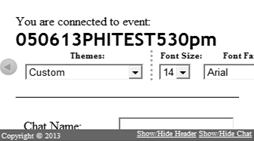 [Speaker Notes: PLEASE NOTE that a transcript of the spoken content will be available after the webinar. Also, there will be a recording. Both will be available for download at www.ghfp.net about a week after the webinar.]
Windows Closed Captioning in Media Viewer
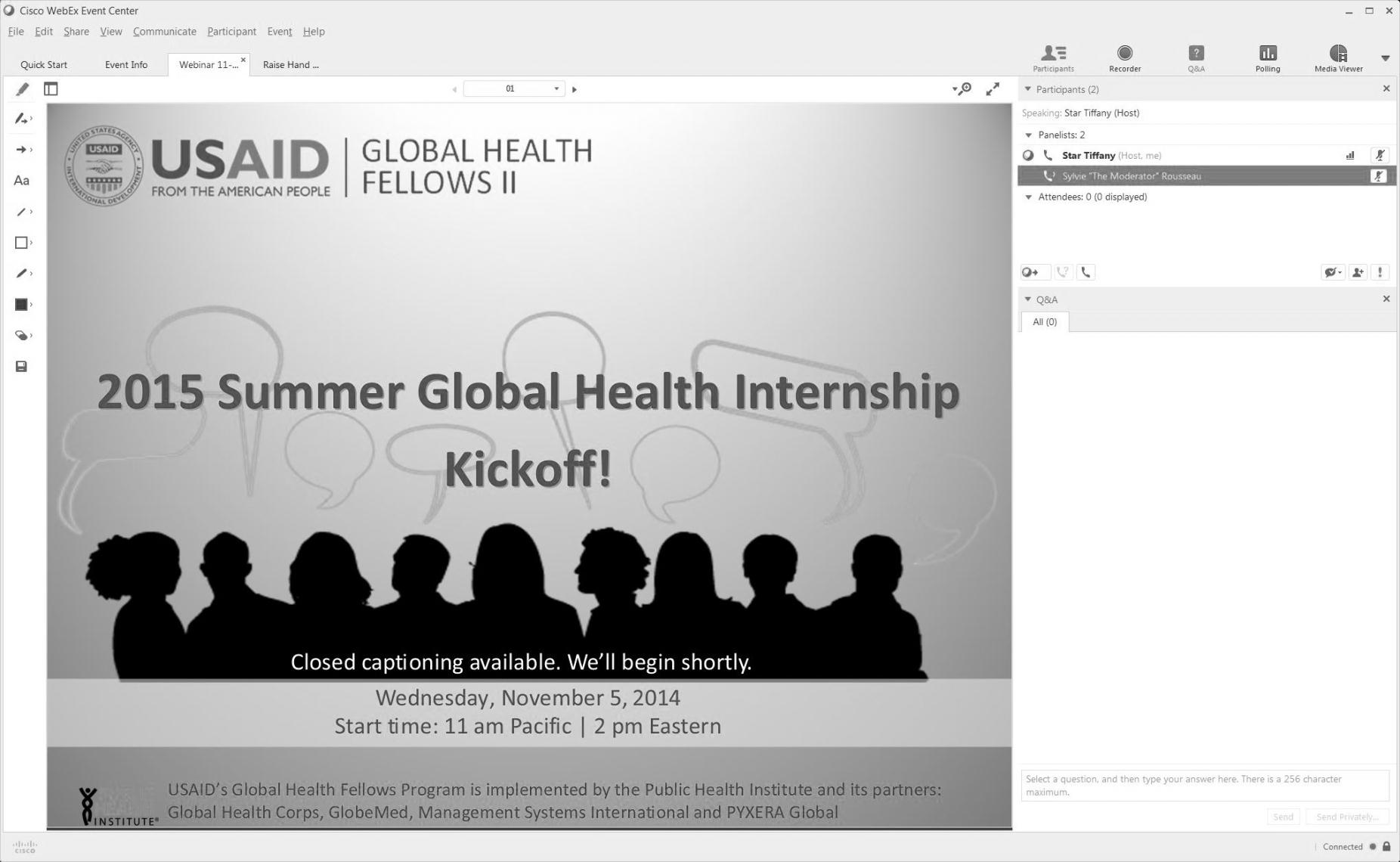 During the course of the presentation, another window may cause the Media Viewer to collapse.

This may happen during a Poll, for example.
[Speaker Notes: PLEASE NOTE that a transcript of the spoken content will be available after the webinar. Also, there will be a recording. Both will be available for download at www.ghfp.net about a week after the webinar.]
Windows Closed Captioning in Media Viewer
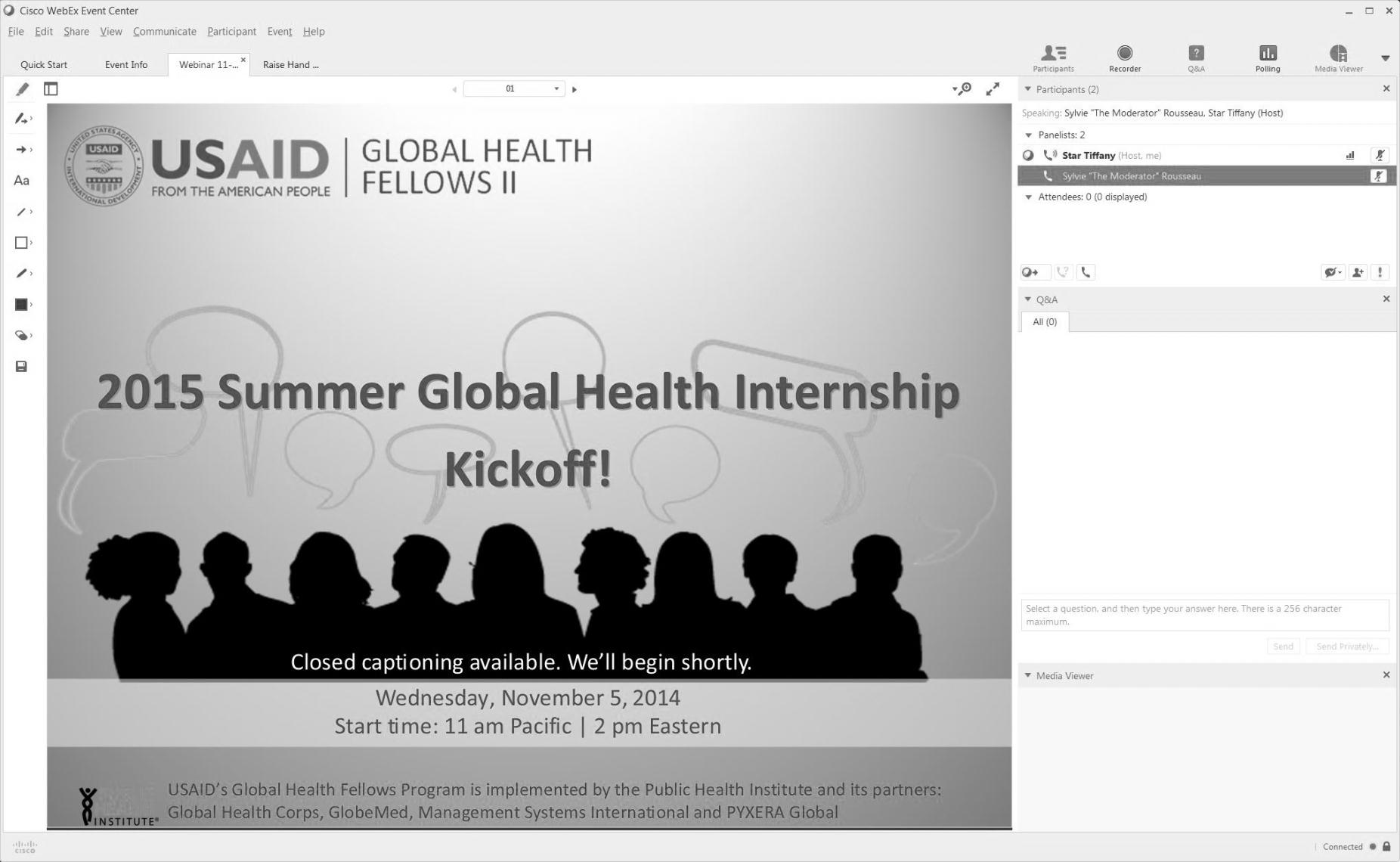 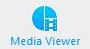 Click this icon to bring back the Media Viewer with the closed captions.
[Speaker Notes: PLEASE NOTE that a transcript of the spoken content will be available after the webinar. Also, there will be a recording. Both will be available for download at www.ghfp.net about a week after the webinar.

Submit questions in Q&A for additional help.]
Welcome – Housekeeping
We will take questions at the end of the presentation
Type your questions in the chat box
The webinar transcript and slides will be available following the webinar on the DREDF website – dredf.org
7
Aging and Disability Partnership for Managed Long Term Services and Supports
Established by the National Association of Area Agencies on Aging (N4A) as part of a project funded by the Administration for Community Living (ACL)
Project partners:
National Disability Rights Network
Justice in Aging
Disability Rights Education and Defense Fund (DREDF)
Health Management Associates (HMA)
8
Aging and Disability Partnership for Managed Long Term Services and Supports
Project goals:
Leverage the aging and disability networks’ extensive infrastructure, service capacity, and expertise to ensure delivery of high quality managed long-term services and support to seniors and people with disabilities
9
Webinar Series Purpose
Purpose: To share three promising practices that feature collaborations between Independent Living Centers, ADRCs, AAAs, Medicaid managed care plans, and healthcare providers 

FREED and ADRC
		Grass Valley, California
Center for Independent Living, Alameda Alliance Health Plan, LifeLong Medical Care	
		Berkeley, California
Access to Independence and Care1st Health Plan
		San Diego, California
10
Webinar Series Goals
Goals: To illustrate how collaborations between ILCs, ADRCs, AAAs, Medicaid managed care plans,  healthcare providers, and other partners
Infuse IL philosophy and services into M/LTSS
Improve health outcomes for seniors and PWD
Increase community integration and participation for seniors and PWD
Have the potential to generate cost savings
11
Agenda
Introduction to collaboration between AAA and FREED of rural Nevada County, California to form ADRC
Care Transitions Intervention (CTI)
Integrated Care Coordination for Family Wellness (No Wrong Door)
Care Transition Coaching
Patient Navigation
Outcomes
Data needs
Looking to the future
12
Presenters
Ana Acton
Executive Director
FREED
Grass Valley, California 
 
Pam Miller
Executive Director 
Area 4 Agency on Aging
Sacramento, California 
Silvia Yee
Senior Attorney
DREDF
Berkeley, California 
 
Mary Lou Breslin
Senior Policy Advisor
DREDF
Berkeley, California
13
Aging and Disability Resource Connection of Nevada County
ADRC of Rural Nevada County
The vision to create the ADRC of Nevada County began over 15 years ago through the Long Term Care Implementation Council (LTC)
The ADRC is a collaboration between FREED and A4AA, and other providers of long term services and supports (LTSS) and safety net services
Goal: streamline access to LTSS for people with disabilities
15
[Speaker Notes: This core partnership provides a strong foundation for the ADRC vision and strategically places Nevada County in a position to have an improved, coordinated system for individuals of all income levels, of any age and with any type of disability, older adults, and their support systems to access LTSS. All of these approaches are framed within a consumer-driven perspective. The core partners, as well as the extended partners, have built the ADRC’s partnership through the CLiC and Leadership Team over the course of the last four years. 
The team has focused on collaboration, building the vision of the ADRC among partners and across the community, coordinating services, cross-training and information sharing, and developing and streamlining LTSS.
TARGET POP: People of all ages and types of disabilities and their families, including people with dementia and people from diverse social, racial and ethnic cultural groups, regardless of income level/source. 
Focus on services that are used by people with long-term chronic conditions and/or disability; people whose needs change frequently and who, without community LTSS supports, are seen frequently in emergency rooms, nursing homes, and hospitals.]
ADRC Core Partners
FREED and the Agency on Aging – Area 4 (the AAA) are the two core partners

The Leadership Team is made up of the Executive Directors of FREED, which serves as the lead and fiscal agency, and the Agency on Aging – Area 4
16
New Services for Nevada County
Options Counseling: Partner organizations have had staff trained in a person-centered model of service to assist individuals to plan for LTSS needs
Care Transition Intervention: Collaboration between Sierra Nevada Memorial Hospital (SNMH), FREED, Western Sierra Medical Clinic (WSMC), and Community Recovery Resources (CoRR) to decrease hospital readmissions
Community Transition: Money Follows the Person, California Community Transitions
~~~~~~~
A person-centered system respects and responds to individual needs, goals and values.
17
[Speaker Notes: Consumer Age
	Over 60 - 1813
	Under 60 - 224
	Age Unknown - 263 
Consumer Disabilities
Physical - 470
Intellectual/Developmental - 14
Mental Health - 41
Multiple – 118
TBI – 7
Dementia – 3 
No Disability - 254
Unknown - 1373 

Formal Partnerships – 13
Consumer Contacts with the ADRC – 21,328
Consumers served—2300
Consumers served by program

Options Counseling = 51
Skilled Nursing Facilities transitions = 38
Sierra Nevada Memorial Hospital 
	Transitions = 76
Within a person-centered system, individuals and providers work in partnership to guarantee that each person’s values, experiences, and knowledge drive the creation of a consumer action plan as well as the delivery of services.]
ADRC Consumer Demographics
Consumer Age
	Over 60 - 1813
	Under 60 - 224
	Age Unknown - 263 
Consumer Disabilities
 Physical - 470
 Intellectual/Developmental - 14
 Mental Health - 41
 Multiple – 118
 TBI – 7
 Dementia – 3 
 No Disability - 254
 Unknown - 1373
Combined Program Data
Formal Partnerships – 13
Consumer Contacts with the ADRC – 21,328
All consumers served—2300
Consumers served in 3 program

Options Counseling = 51
Skilled Nursing Facilities transitions = 38
Sierra Nevada Memorial Hospital 
	Transitions = 76
Strengths of Collaboration
Independent living philosophy and services as integral to LTSS
Strength of combined resources for improved, coordinated system in a rural area
Shared vision, values, and goals
Consumer driven perspective
Coordinated leadership
Cross training, streamlining LTSS
Disability and older adult groups learning from one another
Strong relationship between non-profit, for-profit and government
20
CTI:  Care Transitions Intervention
Reducing Readmissions
[Speaker Notes: Ana]
Barriers to Care
In a rural, managed care environment, long waits for primary care, limited access to specialty care 
Individuals with disabilities, chronic illness, and complex health conditions frequently require care from multiple settings
Many patients have limited ability to navigate the care delivery system
22
Barriers to Care
Individuals who are chemically dependent and low-income are not typically connected to any primary care and preventative services 
The hospital, especially the ED, frequently becomes the focal point in the health care system when care is poorly coordinated and when individuals do not have access to preventative services
23
Partnership: Care Transitions Intervention (CTI), Nevada County, California
August 2012: ADRC launches CTI with FREED, Sierra Nevada Memorial Hospital
Goal: Reduce hospital readmissions, ED visits
Objective: Help the patient and family caregivers gain knowledge, skills, and ability to identify resources to prevent future decline and hospital readmission
Project duration: August 2012 – present
Initial Funding: State Independent Living Council
24
Four Pillars of CTI
1. Medication Self Management
2. Personal Health Record
3. Follow-up Appointment(s)
4. Know the Red Flags
25
[Speaker Notes: Ana]
Identification of Participants
Medicare beneficiaries with disabilities, chronic conditions (heart attack, heart failure, pneumonia, COPD, stroke) including mental health/substance use disorder
Other highest users of emergency department (ED)
Others with highest hospital readmission rates
People in need of community services and primary care
26
[Speaker Notes: Typically, people are also selected who have complex health conditions]
Intervention Strategies
Care Transition Coaching and Referral Improvements
Staff availability affects service capacity
Coaching (1 FTE)
FREED—CTI Trained Coach
Receives referral from hospital
Office space at the hospital
Sees patient while they are in the hospital
Visits patient in their home
Contacts patient 3 additional times via telephone
27
[Speaker Notes: Tammy 
Any suggestions for increasing referrals?]
Intervention Strategies
Referral Improvements
FREED dedicated staff member
Increased patient/client trust
New referral form with specific needs and partners identified
Improved data collection systems-Cirner
Shortened first contact time
Added patient phone number for contact after discharge
28
[Speaker Notes: Tammy]
CTI Participation
451 Referrals
2013 = 280
2014 = 136
2015 (6 months) = 35
141 people completed the CTI Program
2013 = 82
2014 = 46
2015 (6 months) 35
Differences in referrals and number who completed the program year to year owed to staffing levels
29
CTI Preliminary Outcomes
Readmission tracked for 30 days after discharge
Ave. 7% Readmission rate 
2013 = 7%
2014 = 6.5%
2015 (6 months) = 7%
Sierra Nevada Memorial Hospital overall readmission rate for all patients during 30 days after discharge = 10% to 10.7%
30
[Speaker Notes: Baseline readmission rate for all patients = 10% to 10.7%
Readmission for specific conditions*: SNMH vs. National
Heart attack
SNMH: 17%
National: 17%
Heart failure
SNMH: 22%
National 22%
Pneumonia
SNMH: 16.9%
National: 16.9%
COPD
SNMH: 20.2%
National: 20.2%
Stroke
SNMH: 12.7%
National: 12.7%
*http://www.medicare.gov/hospitalcompare/profile]
Client Story
31
Promising Practice: Integrated Care Coordination for Family Wellness
January 2014 -- Integrated Care Coordination for Family Wellness Collaboration: FREED, Dignity Health Foundation, Community Recovery Resources, and Western Sierra Medical Clinic
Care Transition Intervention Program
Patient Navigation by 3 organizations
Goal: coordinate care (LTSS) across multiple settings
support after discharge from the hospital 
appropriate patient navigation between primary medical services, disability and senior services, substance use treatment, and behavioral health services.
32
Barriers to Care
Individuals with disabilities, chronic illness, substance abuse, and complex health conditions—same barriers as for CTI, with an emphasis on:
lack of trust in service providers and organizations
homelessness
mental health/behavioral issues
Long wait times for primary care appointments for Medicaid (Medi-Cal in California) beneficiaries
33
Poor Care Transition Affects Health and Readmissions
Poor care transitions often associated with hospital readmissions and ED visits
Research documents lower patient satisfaction and rising healthcare costs due to:
medication errors
poor communication/coordination between providers from inpatient to outpatient settings
preventable adverse events post-discharge
34
Care Transition Coaching and Patient Navigation—No Wrong Door
Care Transition Coaching and Patient Navigation between organizations and services enables a "no wrong door" system of referral and care across organizations
Goal of securing a primary care appointment before discharge
35
Services Expanded to Include Patient Navigation
June 2014--FREED and SNMH develop a second agreement to expand services to include Patient Navigation. 

August 2014, the CTI Coach secured dedicated workspace and spends part of each day at Sierra Nevada Memorial Hospital
36
Patient Selection Criteria
Same as for CTI
Medicare beneficiaries with disabilities, chronic conditions (heart attack, heart failure, pneumonia, COPD, stroke) including mental health/substance use disorder
Other highest users of emergency department (ED) regardless of source of insurance
Others with highest hospital readmission rates regardless of source of insurance
People in need of community services and primary care
37
Patient Navigation Preliminary Project Outcomes
2015 – 46 Patient Navigation Referrals
WSMC = 18
CoRR = 5
FREED = 6
SNMH = 17
Measuring readmissions and ED recidivism
None within 30 days post-discharge
38
Client Story
39
Potential Return on Investment
Average community with 50,000 beneficiaries, Medicare could save $4 million annually on hospital readmission costs for every $1 million spent on community-based interventions*
Medicare ROI = 300%; (Gains – Cost)/Cost

Penalties: Maximum 0.62%** of regular Medicare reimbursement rate 

*www.californiahealthline.org/articles/2013/1/23/communitybased-care-reduces-
readmissions-cuts-costs-study-finds.aspx#ixzz2JOKPaVhj
** http://www.kaiserhealthnews.org/Stories/2012/October/03/medicare-revises-hospitals-readmissions-penalties.aspx
40
Cost Savings?
Would CTI provide a cost savings for individuals other than those on Medicare who have the 4 diagnoses that are associated with high readmission rates?
Readmissions from ED visits?
Managed Care and MediCal patients? 
Savings from long term increase in capacity and efficiency of community-based LTSS? 
Other consumer outcomes from increased LTSS in the community?
41
[Speaker Notes: Tracking patients up to 6 months?]
Data Needed
Baseline hospital readmission and ED visit rates
HIPPA Compliant Agreement for sharing hospital readmission and ED visits data
Data tracking capacity including:
Name
Date(s) for hospital readmission and ED visits
Diagnosis for hospital readmission and ED visits
Consumer satisfaction w/ increased LTSS
Additional consumer identified LTSS needs
42
[Speaker Notes: Do we want 60 day, 90 day, 6 month data?]
Looking Ahead
Trained CTI Coach
Use of improved referral process
Rural Expansion of MediCal Managed Care
Move to managed LTSS 
Nevada County Health Coalition Collaboration
Continued collaboration between FREED, SNMH, and CoRR
Outcomes for Patient Navigation
Might eclipse CTI as possible best practice
Identification of on-going funding
43
Questions?

Please take this opportunity to type your questions in to the CHAT box while we bring up a few of the questions that have been asked so far.
Nevada County
Mandatory Medicaid managed care since 2013
Choice of two manage care organizations (MCOs)
Not currently a managed long-term services and support county (MLTSS)	
CA has instituted MLTSS in 7 of the state’s most populated counties
Proposed Medicaid Managed Care Rule
On July 1, CMS proposed its first major revision of Medicaid managed care since 2002
Medicaid has grown, MCO delivery of Medicaid has substantially grown, and there is now significant MLTSS across the country
The proposed rule attempts to regulate this new landscape
Not final – 60 day comment period closed
[Speaker Notes: The rule itself, as well as a searchable posting of all comments received by CMS, is available at:  http://www.regulations.gov/#!docketDetail;D=CMS-2015-0068]
Rule - MLTSS Principles
The proposed rule incorporates existing 2013 Guidance from CMS that set out 10 MLTSS “Principles,” including the enhanced provision of home and community-based services in accordance with the Supreme Court’s Olmstead decision, and person-centered needs assessment and service planning
1st time definition of MLTSS – quite broad
[Speaker Notes: § 438.2:  Long-term services and supports (LTSS) means services and supports provided to beneficiaries of all ages who have functional limitations and/or chronic illnesses that have the primary purpose of supporting the ability of the beneficiary to live or work in the setting of their choice, which may include the individual's home, a provider-owned or controlled residential setting, a nursing facility, or other institutional setting.]
Rule - Care Coordination
§ 438.208(b)(2) expands MCO coordination obligations by requiring:
Coordination between care settings and with services provided outside of the MCO, including fee-for-service Medicaid benefits such as LTSS
Potentially may set an additional standard to require community or social support services
[Speaker Notes: “We propose to expand the standards in paragraph (b)(2) so that care coordination activities at MCOs, PIHPs, and PAHPs involve coordination between care settings in paragraph (b)(2)(i) and coordination with services provided outside of the MCO, PIHP or PAHP, including with another MCO, PIHP, or PAHP in paragraph (b)(2)(ii) and FFS Medicaid in paragraph (b)(2)(iii). We request comment on including an additional standard relating to community or social support services in paragraph. These could include linking enrollees to services through organizations such as Protection and Advocacy organizations, Legal Aid, Aging and Disability Resources Centers, Centers for Independent Living, Area Agencies on Aging, or United Way 311 lines. Given the historically high rate of utilization of these services by the Medicaid population, Medicaid managed care plans have experience in facilitating and coordination access to these services. This language would acknowledge existing industry practice. We request comment on this approach and on any potential costs associated with this addition.”  (80 FR 31140)]
Rule - Network Adequacy
For the first time, the rule requires states to develop standards on the adequacy of Medicaid MCO provider networks, including LTSS providers when part of the MCO network (§ 438.68 (2))
Currently time and distance standards when consumers travel to the LTSS provider, and other kinds of standards when LTSS providers travel to the consumer
It is unclear how ADRC services would be categorized, or when they would be “sufficient”
LTSS subcontractors – accountability and data
[Speaker Notes: § 438.68 (2) LTSS. States with MCO, PIHP or PAHP contracts which cover LTSS must develop:
(i) Time and distance standards for LTSS provider types in which an enrollee must travel to the provider to receive services; and
(ii) Network adequacy standards other than time and distance standards for LTSS provider types that travel to the enrollee to deliver services.

§ 438.230 on subcontractual relationships and delegation
(a) Applicability. The requirements of this section apply to any contract or written arrangement that an MCO, PIHP, or PAHP has with any individual or entity that relates directly or indirectly to the performance of the MCO's PIHP's or PAHP's obligations under its contract with the State.Show citation box
(b) General rule. The State must ensure, through its contracts with MCOs, PIHPs, and PAHPs, that—
(1) Notwithstanding any relationship(s) that the MCO, PIHP, or PAHP may have with any other individual or entity, the MCO, PIHP, or PAHP maintains ultimate responsibility for adhering to and otherwise fully complying with all terms and conditions of its contract with the State; and
(2) All contracts or written arrangements between the MCO, PIHP, or PAHP and any individual or entity that relates directly or indirectly to the performance of the MCO's PIHP's or PAHP's activities or obligations under its contract with the State must meet the requirements of paragraph (c) of this section.
. . .]
Rule - LTSS Provider Credentialing
The proposed rule newly establishes a “credentialing” and “recredentialing requirement for the providers that enter MCO contracts or participation agreements, including LTSS, behavioral, and substance use disorder providers
Big potential impact on community-based LTSS providers who work with Medicaid beneficiaries now and want to do so under managed care
[Speaker Notes: § 438.214
(a) General rules. The State must ensure, through its contracts, that each MCO, PIHP, or PAHP implements written policies and procedures for selection and retention of providers and that those policies and procedures, at a minimum, meet the requirements of this section.
(b) Credentialing and recredentialing requirements. (1) Each State must establish a uniform credentialing and recredentialing policy that addresses acute, primary, behavioral, substance use disorders, and LTSS providers, as appropriate, and require each MCO, PIHP and PAHP to follow those policies.
(2) Each MCO, PIHP, and PAHP must follow a documented process for credentialing and recredentialing of providers who have signed contracts or participation agreements with the MCO, PIHP, or PAHP.
(c) Nondiscrimination. MCO, PIHP, and PAHP provider selection policies and procedures, consistent with § 438.12, must not discriminate against particular providers that serve high-risk populations or specialize in conditions that require costly treatment.
(d) Excluded providers. (1) MCOs, PIHPs, and PAHPs may not employ or contract with providers excluded from participation in Federal health care programs under either section 1128 or section 1128A of the Act.
(e) State requirements. Each MCO, PIHP, and PAHP must comply with any additional requirements established by the State.]
Thank you!
More questions?
Contact:
Ana Acton – ana@FREED.org
Pam Miller – pmiller@agencyonaging4.org
Mary Lou Breslin – mlbreslin@dredf.org
Silvia Yee – syee@dredf.org
For more information, visit:
	DREDF 
	www.dredf.org 
	Aging and Disability Partnership  
	http://mltssnetwork.org/
51